SUPERINTENDENCIA DE INDUSTRIA Y COMERCIO
ORGANIGRAMA RESPONSABLES POR DEPENDENCIAS
Junio 17 de 2025
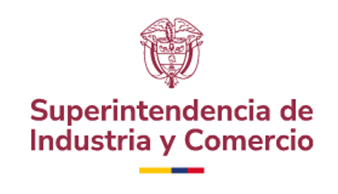 Superintendente de Industria y Comercio Cielo Elianne Rusinque Urrego
superintendente@sic.gov.co
Oficina de Control Interno Sandra Portela Rivera ofcontrolinterno@sic.gov.co
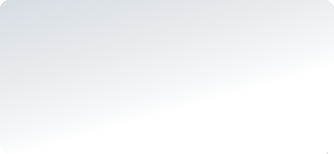 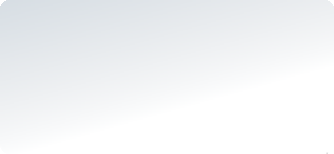 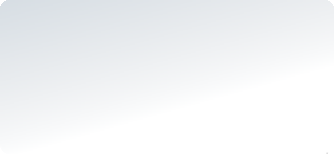 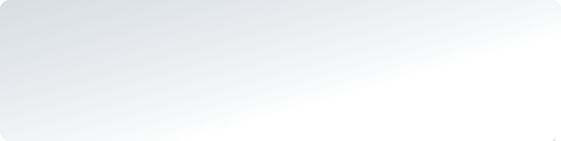 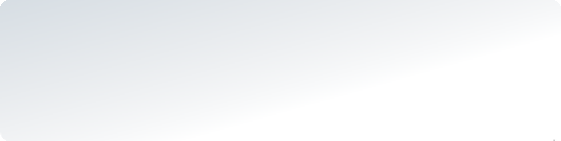 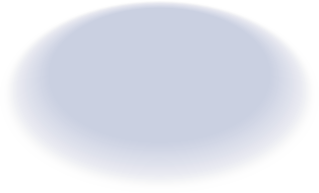 Grupo de Atención al
Ciudadano
Paola Andrea Mejía Hoyos
mejia@sic.gov.co
Oficina de Servicios al Consumidor y  Apoyo Empresarial
Iván Darío Hernández Rodríguez
oscae@sic.gov.co
Grupo de Formación  Marcela Rodríguez Lizcano
mrodriguezl@sic.gov.co
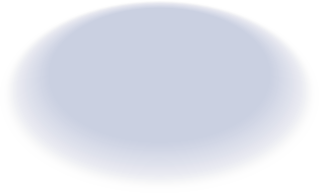 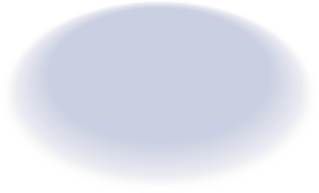 Grupo de Comunicación  
Óscar Esteban Herrera Flórez
oeherrera@sic.gov.co
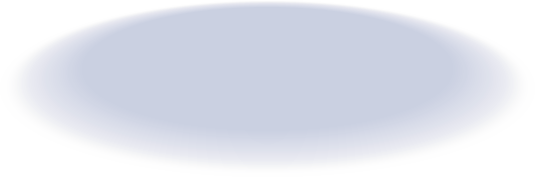 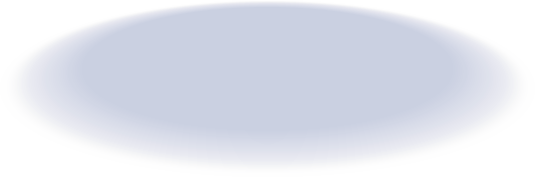 Dirección Financiera
Magda Yiber Ramírez Rodríguez
myramirez@sic.gov.co
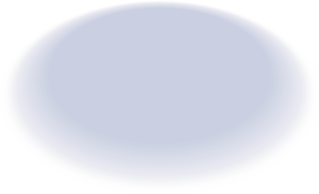 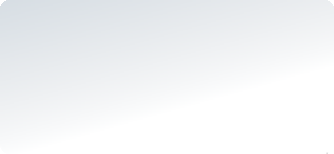 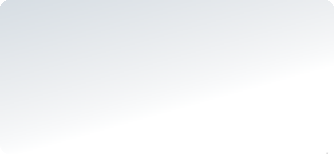 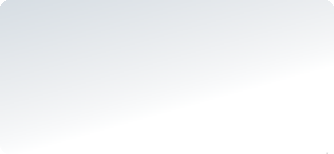 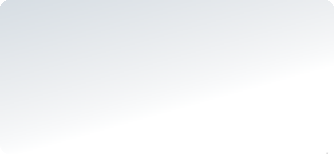 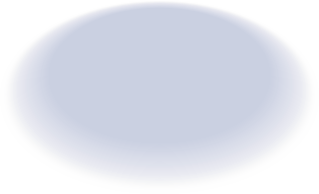 Grupo de Servicios  Tecnológicos
Adriana Cetina Hernández 
acetina@sic.gov.co
Grupo de Gestión de  Información y Pro y I. Adriana Cetina Hernández 
acetina@sic.gov.co
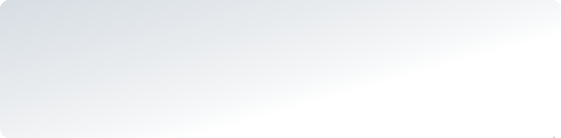 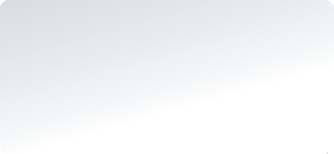 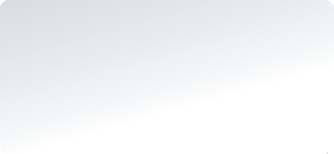 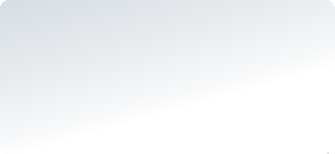 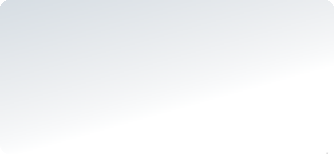 Grupo de Admón de  Personal
Luz Marina Ulloa De Zambrano
lulloa@sic.gov.co
Grupo de Informática  Forense y Seg. Digital  Magda Julieth Zarrate Saldaña
mzarrate@sic.gov.co
Grupo de Control  Disciplinario Interno
 Gabriel Turbay Velandia
grdisciplinario@sic.gov.co
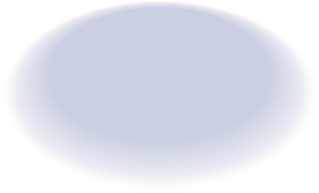 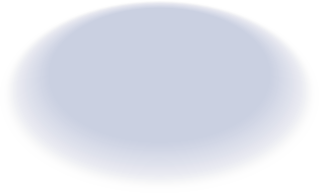 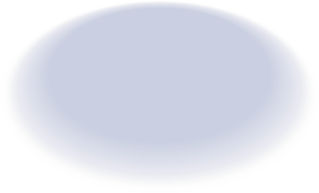 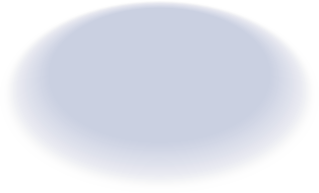 Grupo Desarollo del Talento  Humano
Dayra Constanza Álvarez Bernal
dcalvarez@sic.gov.co
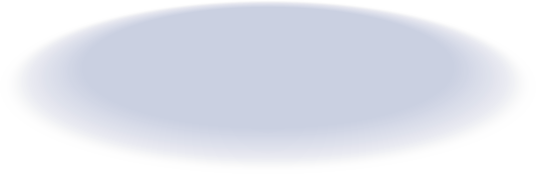 Grupo de Sistemas de  Información
Marcos Alarcón Palacio 
malarcon@sic.gov.co
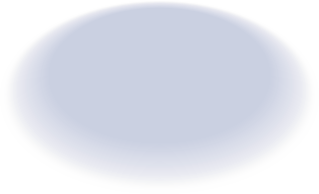 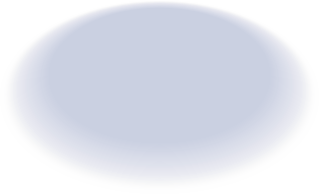 Grupo de Notificaciones y  Certificaciones
Diana Carolina González Cely 
dcgonzalez@sic.gov.co
Secretario General
Gabriel Turbay Velandia
secregral@sic.gov.co
Oficina de Tecnología e Informática
Adriana Cetina Hernández
oftecnologia@sic.gov.co
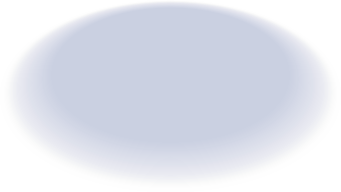 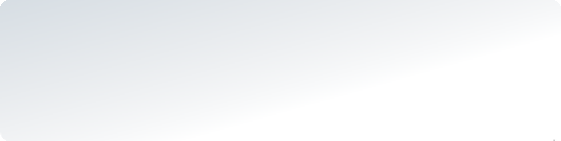 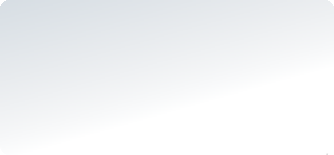 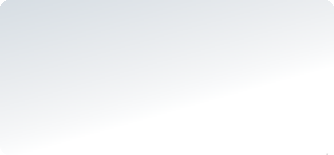 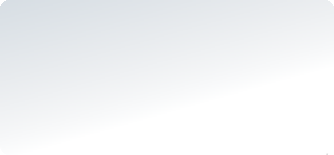 Grupo de Gestión y
Grupo de Estudios  Económicos
Ricardo Andrés Franklin Guevara
rfranklin@sic.gov.co
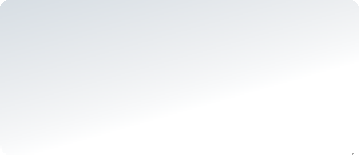 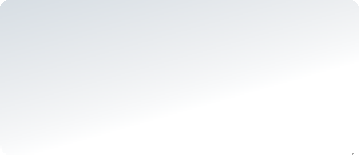 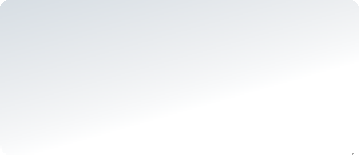 Grupo de Gestión  Documental y Archivo  
Ludis Elvira Agamez Ordoñez
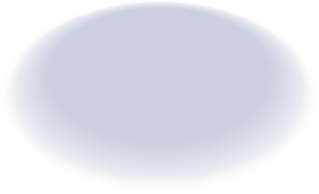 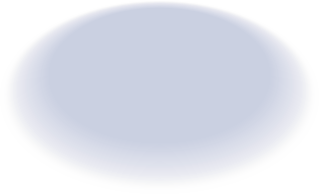 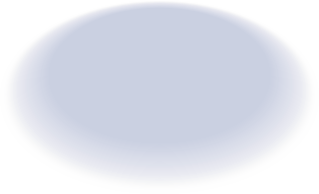 Grupo Servi Administrativos y Recursos Físicos
Alfonso José Cabarcas Mejía 
acabarcas@sic.gov.co
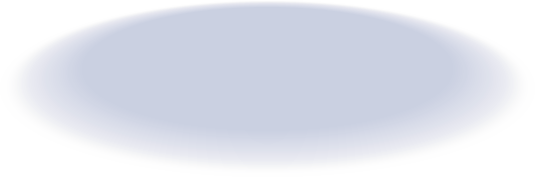 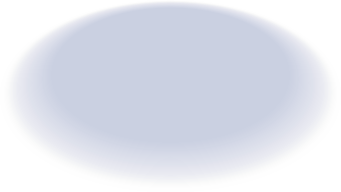 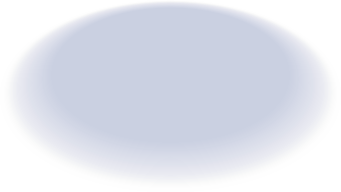 Grupo de Asuntos  Internacionales
Alejandra Arteta Llanos
aarteta@sic.gov.co
Oficina Asesora de Planeación 
Giselle Johanna Castelblanco Muñoz
  oplaneacion@sic.gov.co
Fortalecimiento  Institucional
Jhon Jairo Arias Chaparro
jarias@sic.gov.co
Grupo de Contratación  
Zully Edith Ávila Rodríguez
zeavila@sic.gov.co
Dirección Administrativa
Luisa Fernanda Hernández Carrillo 
direccionadministrativa@sic.gov.co
lagamez@sic.gov.co
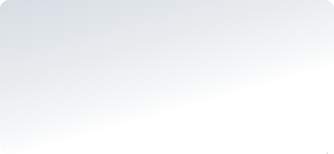 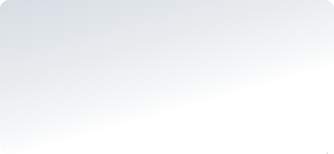 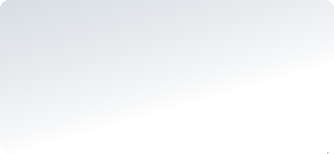 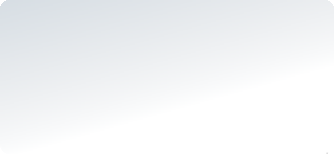 Grupo de Conceptos y Apoyo Legal
Rene Alejandro Bustos Mendoza 
 rbustos@sic.gov.co
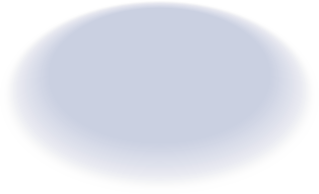 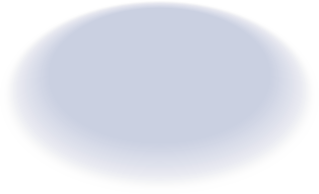 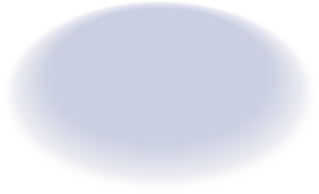 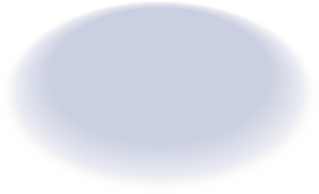 Grupo de Cobro Coactivo  Alba Lucrecia Flórez Coronel
aﬂorez@sic.gov.co
Grupo de Gestión Judicial  Rene Alejandro Bustos Mendoza 
 rbustos@sic.gov.co
Grupo de Regulación  Héctor Enrique Barragán Valencia
hbarragan@sic.gov.co
Oficina Asesora Jurídica 
Rene Alejandro Bustos Mendoza
rbustos@sic.gov.co
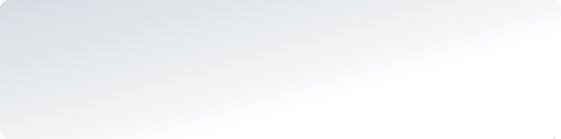 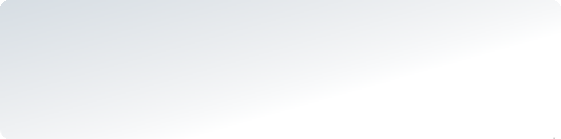 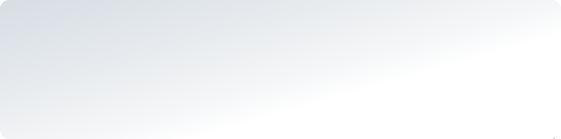 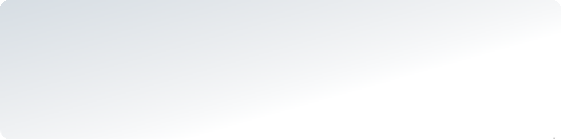 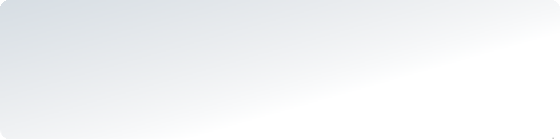 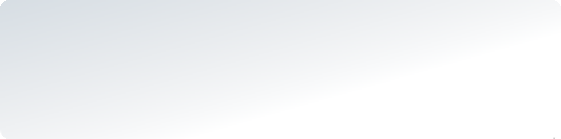 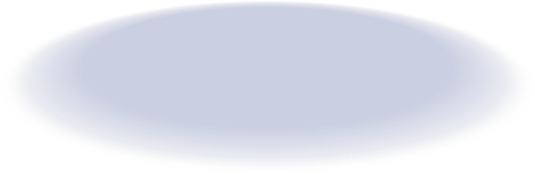 Delegado para la Protección de la  Competencia
Delegado para la Protección del  Consumidor 
María Carolina Ramírez García
delegaturaconsumidor@sic.gov.co
Delegado para la Protección de Datos  Personales
Juan Carlos Upegui Mejía 
jcupegui@sic.gov.co
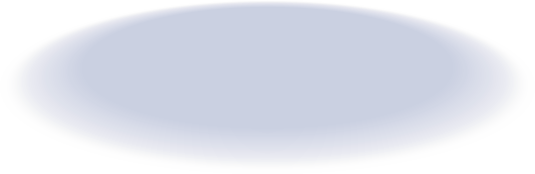 Delegado para Asuntos 
Jurisdiccionales  
María Fernanda Navas Herrera
contactenos@sic.gov.co
Delegado para el Control y Verificación de  Reglamentos Técnicos y ML 
Beatriz Helena Sánchez Gómez
bsanchez@sic.gov.co
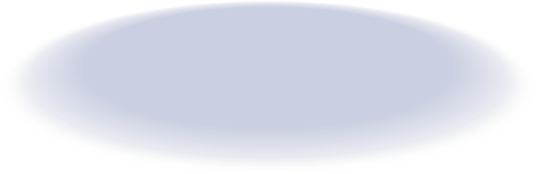 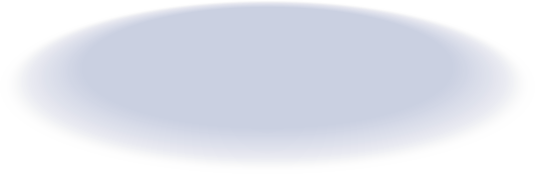 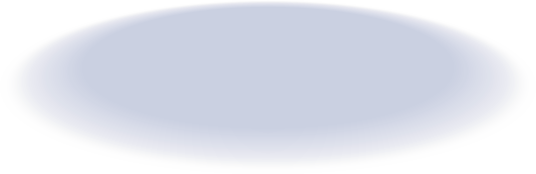 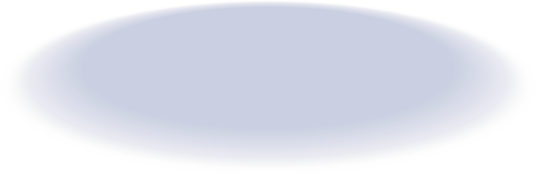 Delegado para la Propiedad Industrial Pilar María Goyeneche Carvajal  delpropi@sic.gov.co
Ingrid Soraya Ortiz Baquero
delprotecompetencia@sic.gov.co
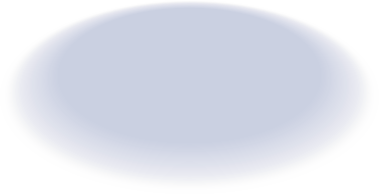 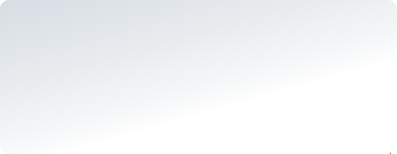 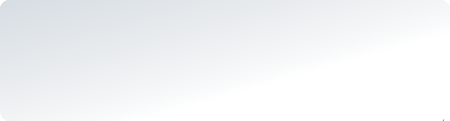 Dirección de Nuevas  Creaciones
Sandra Isabel Calderón Rodríguez 
dirnuecreaciones@sic.gov.co
Grupo de Competencia Desleal y  
Propiedad Ind.
Wilhem Fredy Rodríguez Díaz
wrodriguez@sic.gov.co
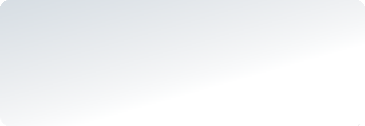 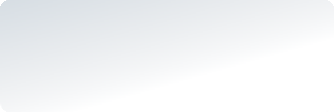 Dirección de Signos  Distintivos
Daniel Mor García
dirsignosdistintivos@sic.gov.co
Dirección de Investigaciones para el Control y Verificación de  Reglamentos Técnicos y ML
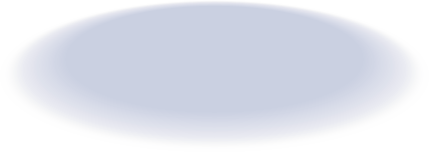 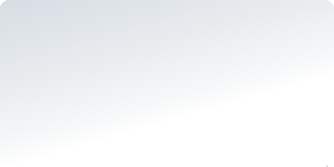 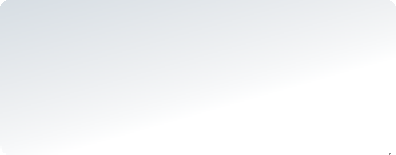 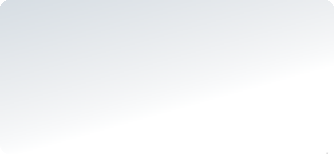 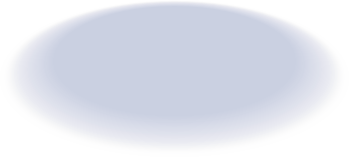 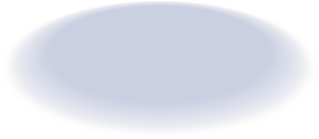 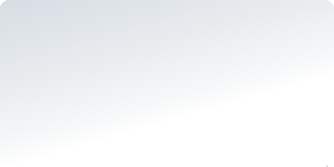 Dirección de Invest. de  Protección de Datos  Personales
Carolina García Molina  habeasdata@sic.gov.co
Grupo de Protección y  Promoción de la  Competencia
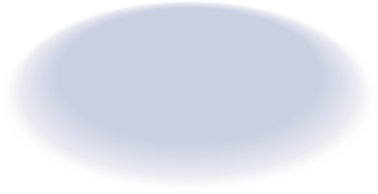 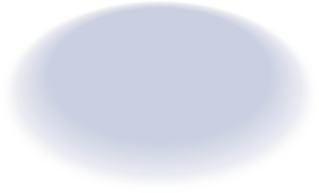 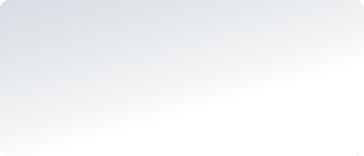 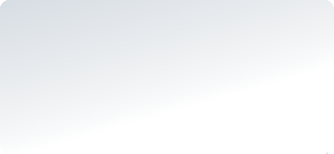 Direc Investigaciones  de Protección  Usuarios  Servicios de Comunicaciones
Tatiana Marcela Luque Mendoza  
contactenos@sic.gov.co
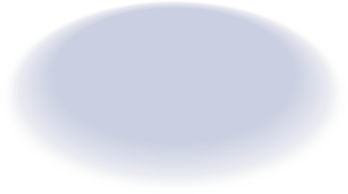 Dirección de Habeas Data
Carlos Enrique Salazar Muñoz
 habeasdata@sic.gov.co
Direcc Investigaciones de  Protección al Consumidor  
Neyireth Briceño Ramírez
  dirproteccion@sic.gov.co
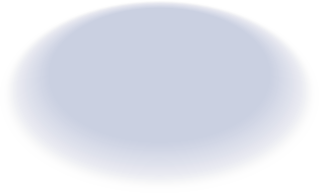 Dirección de Cumplimiento 
Wilson Mauricio Gómez Alarcón 
delprotecompetencia@sic.gov.co
Ana María Prieto Rangel
Nicolás Iregui Tarquino
niregui@sic.gov.co
amprieto@sic.gov.co
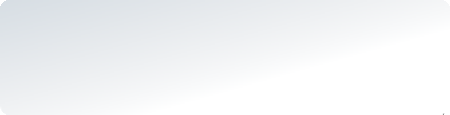 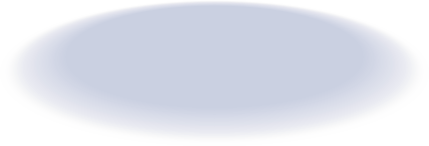 Grupo Defensa del Consumidor  
María Fernanda Navas Herrera
mnavas@sic.gov.co
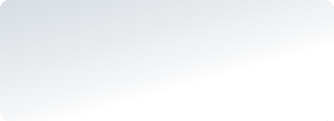 Grupo Protocolo de Madrid  
y Trámites Especiales
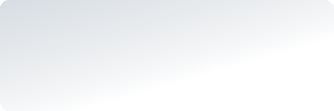 Grupo de Farmacia y Biotecnología
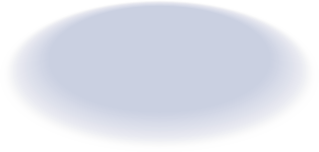 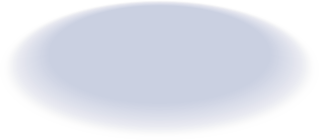 Grupo de Promoción Buenas  Prácticas en Cumplimiento en  Competencia                  
Wilson Mauricio Gómez Alarcón 
wgomez@sic.gov.co
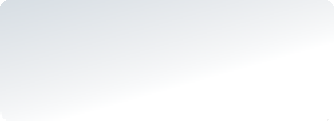 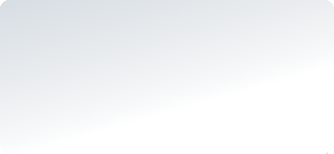 Grupo de Insp. y Vig.  Reglamentos Tecnicos  
Roberto Andrés Sánchez López
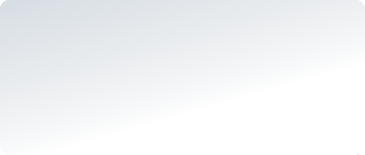 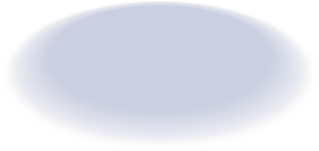 Grupo Integraciones
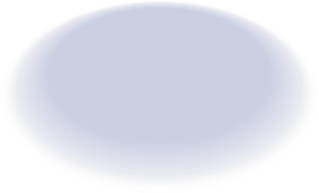 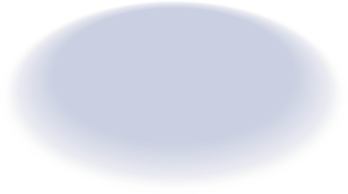 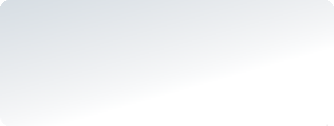 Grupo de Inv. Adtivas de
Grupo de Tratamiento de Datos Personales
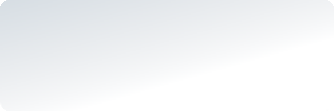 Empresariales
Nicolás Iregui Tarquino
niregui@sic.gov.co
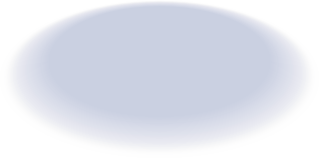 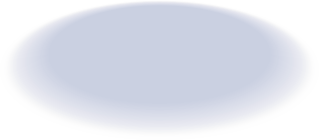 Dayron Alexander Ramírez Reyes
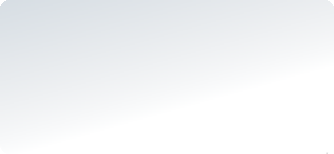 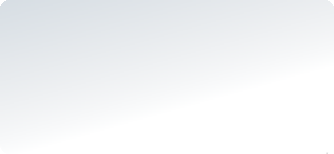 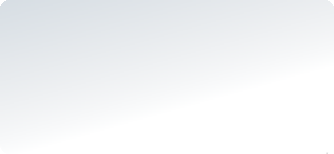 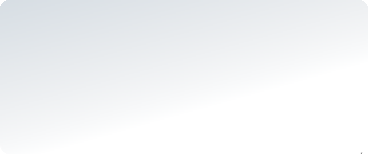 Grupo de Trabajo de Investigaciones A.
Daniel Mor García 
dmgarcia@sic.gov.co
Grupo de Inves. Admi. de los Reg. de Protec. de Usu. de Servi. de Comu. y Postales
Martha Liliana Fandiño Vergara mfandino@sic.gov.co
Prot. Datos Personales 
J Johana Buitrago Carranza
jbuitrago@sic.gov.co
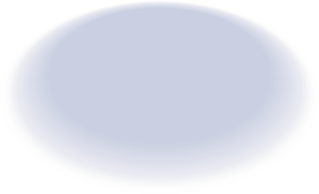 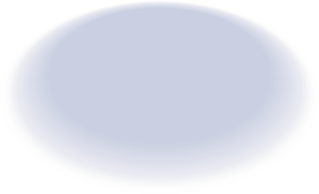 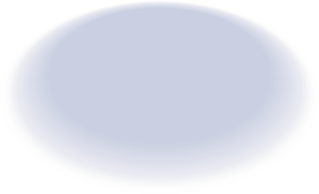 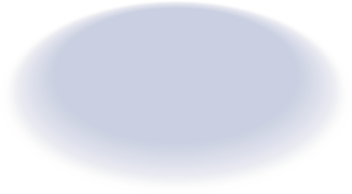 Ronald Andrés Díaz  Garzón  rdiaz@sic.gov.co
rsanchez@sic.gov.co
dramirez@sic.gov.co
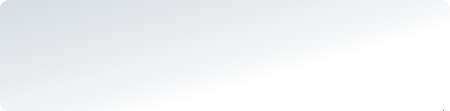 Neyireth Briceño Ramírez
nbriceno@sic.gov.co
Grupo de Calificación
Ana María Solano Espinosa
asolano@sic.gov.co
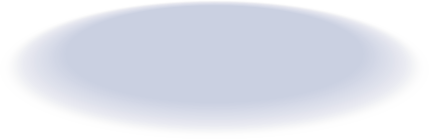 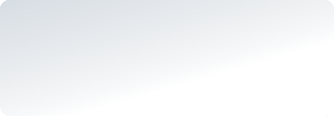 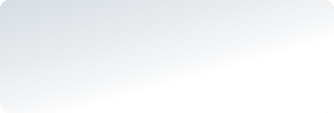 Grupo de Inscrip. al Registro
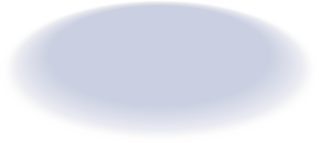 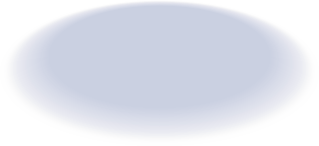 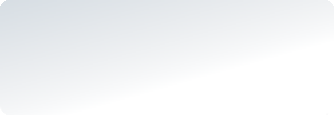 Grupo de Insp. Vig. Invest.  de Control de Precios
Ana María Prieto Rangel
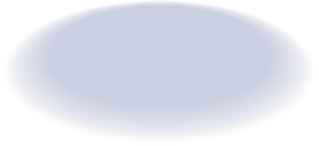 Grupo de Mecánica,  Electrónica y Diseños 
Rachid Ponce Verjel
rponce@sic.gov.co
Grupo de Prácticas  Restrictivas
Nicolás Iregui Tarquino
niregui@sic.gov.co
Daniel Mor García
dmgarcia@sic.gov.co
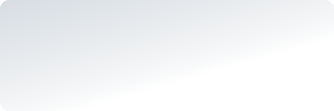 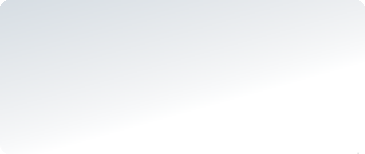 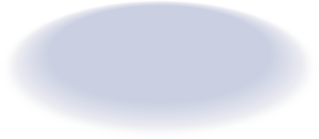 Grupo de Monitoreo y  Vigilancia de Cumplimiento en  Libre Competencia
Wilson Mauricio Gómez Alarcón 
wgomez@sic.gov.co
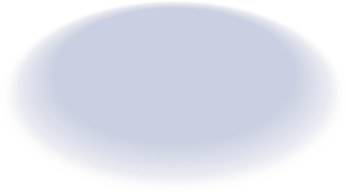 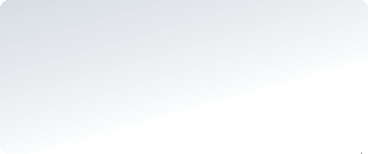 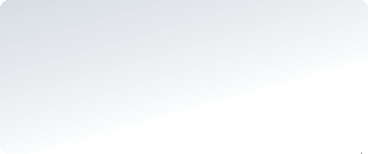 amprieto@sic.gov.co
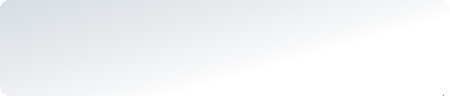 Grupo de Trabajo de Averiguación Preliminar
Neyireth Briceño Ramírez
nbriceno@sic.gov.co
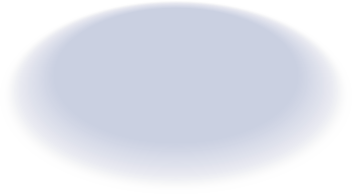 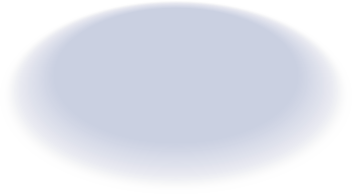 Grupo Verificación del Cumplimiento
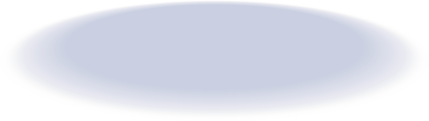 Grupo de Ave. Preli. y Vig. del los Reg. de Protec. de Usu. de Comu. y Portales
Álvaro Enrique Gálvez Mora 
agalvez@sic.gov.co
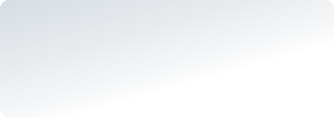 María Fernanda Navas Herrera
mnavas@sic.gov.co
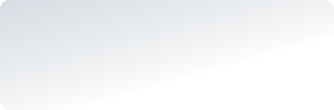 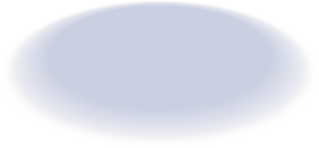 Grupo de Marcas y Lemas  Comerciales
Daniel Mor García
dmgarcia@sic.gov.co
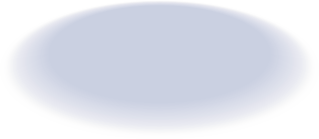 Grupo de Insp. y Vig.  Metrología Legal  
Sandra Patricia Sanchéz Merchán
 ssanchez@sic. gov.co
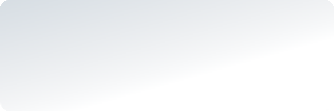 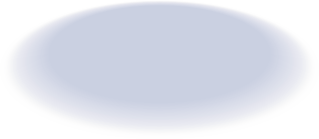 Grupo de Química  
Mayra Alejandra Quintero Valbuena
maquintero@sic.gov.co
Grupo de Abogacía  
Ingrid Soraya Ortíz Baquero
iortiz@sic.gov.co
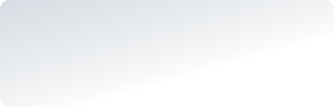 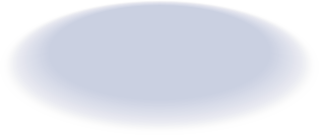 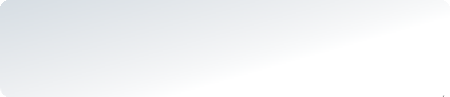 Grupo de Secretaría  
Edison Camilo Largo Marín
elargo@sic.gov.co
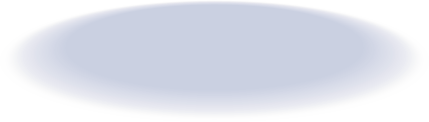 Grupo de Trabajo de Gestión, S.E.S.P.
Neyireth Briceño Ramírez
nbriceno@sic.gov.co
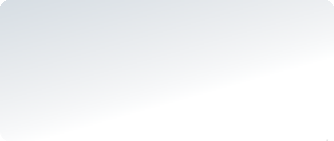 Grupo de Recur. de Apel. en Sede de Empre. de los Reg. Protec. de Usu. de Serv. de Comu. y Postales
Kelly Johanna Rinckoar Quintero 
krinckoar@sic.gov.co
Grupo de Signos Distintivos de Vocación Colectiva
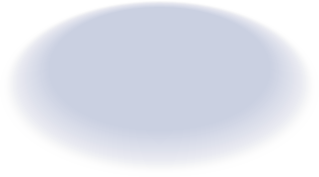 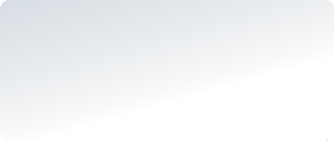 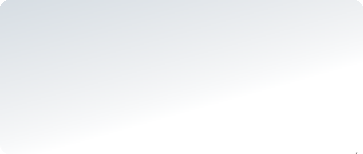 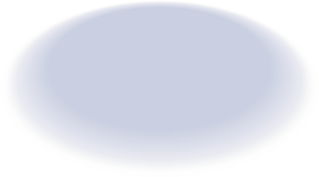 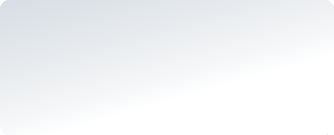 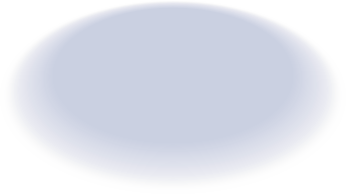 Grupo Elite Contra  Colusiones
Mario Alejandro Franco Vanegas
mfranco@sic.gov.co
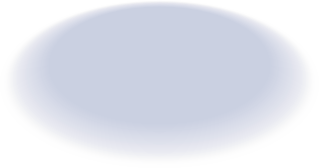 Grupo de Invest. Adtivas  y Apoyo Juríd.
María Clara Polo
 Enríquez
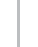 Daniel Mor García
dmgarcia@sic.gov.co
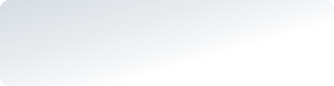 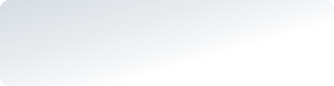 Grupo de CIGEPI
Luis Antonio Silva Rubio
lsilva@sic.gov.co
mpolo@sic.gov.co
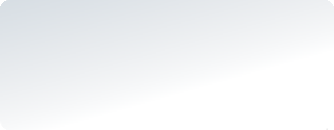 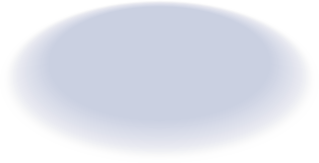 Grupo de Operaciones de  Propiedad Industrial  
Pilar María Goyeneche Carvajal 
pgoyeneche@sic.gov.co
Grupo de Oposiciones y  Cancelaciones
Daniel Mor Garcia 
dmgarcia@sic.gov.co
Grupo de Apoyo a la Red Nal de Protección al Consumidor
Arturo Martínez Ochoa
amartinezo@sic.gov.co
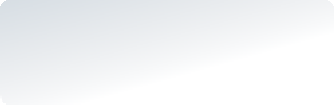 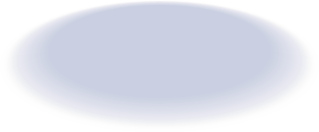 Grupo de Vía  Administrativa
Matilda Renata Vega Apáczai
mrvega@sic.gov.co